PLANIFICACIÓN  CLASES VIRTUALESCIENCIAS NATURALES 6° AÑO BÁSICOSEMANA N° 26FECHA : 25-09-2020
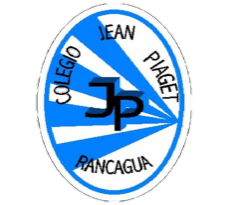 Colegio Jean Piaget
Mi escuela, un lugar para aprender y crecer en un ambiente saludable
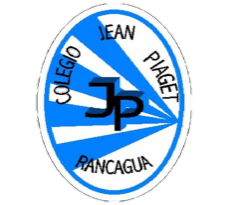 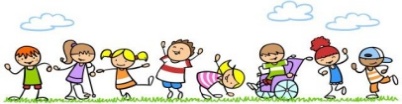 Reglas clases virtuales
Cuando inicies sesión debes mantener la cámara encendida.
Debes mantener el micrófono apagado y sólo activarlo cuando respondas a la lista, te hagan alguna pregunta o tengas alguna duda. 
Preséntate con vestimenta adecuada para la clase.
El chat es sólo para escribir alguna pregunta o duda que tengas.
No consumas alimentos mientras estés en clases
El apoderado o adulto puede estar a su lado. Pero no debe interrumpir las clases.
Importante:
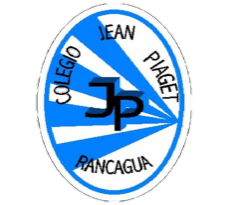 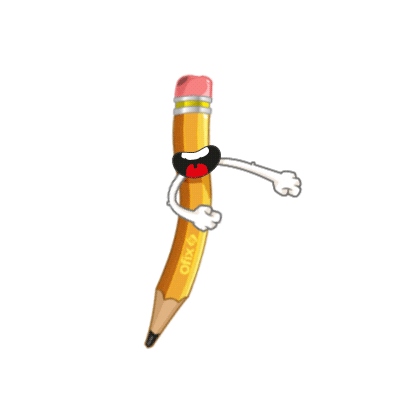 Cuándo esté la animación de un lápiz, significa que debes escribir en tu cuaderno
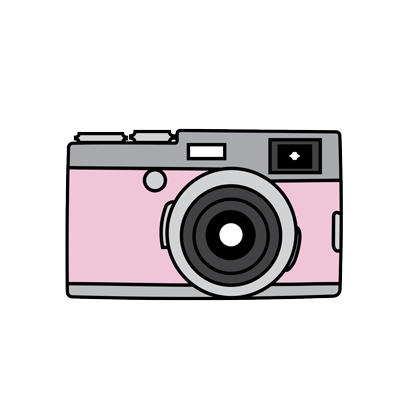 Cuándo esté esta animación de una cámara fotográfica, significa que debes mandar reporte sólo de esa actividad (una foto de la actividad)
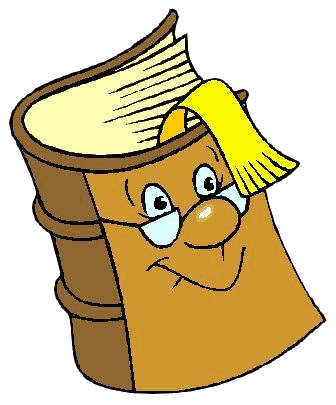 Cuándo esté esta animación de un libro, significa que debes trabajar en tu libro de Ciencias Naturales
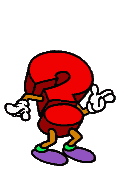 Cuándo esté esta animación de un signo de pregunta, significa que debes pensar y analizar, sin escribir en tu cuaderno. Responder de forma oral.
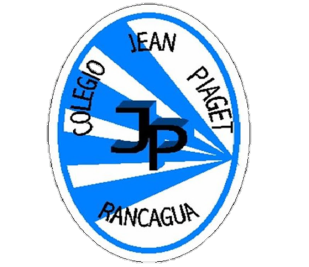 InicioActivación Conocimientos Previos
Nombra los órganos externos del sistema reproductor masculino
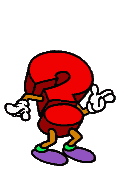 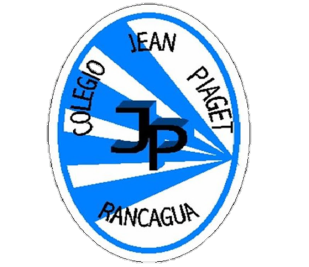 Motivación
Observa y localiza en la sopa de letras algunas palabras que componen el órgano reproductor femenino y masculino.
PISTAS
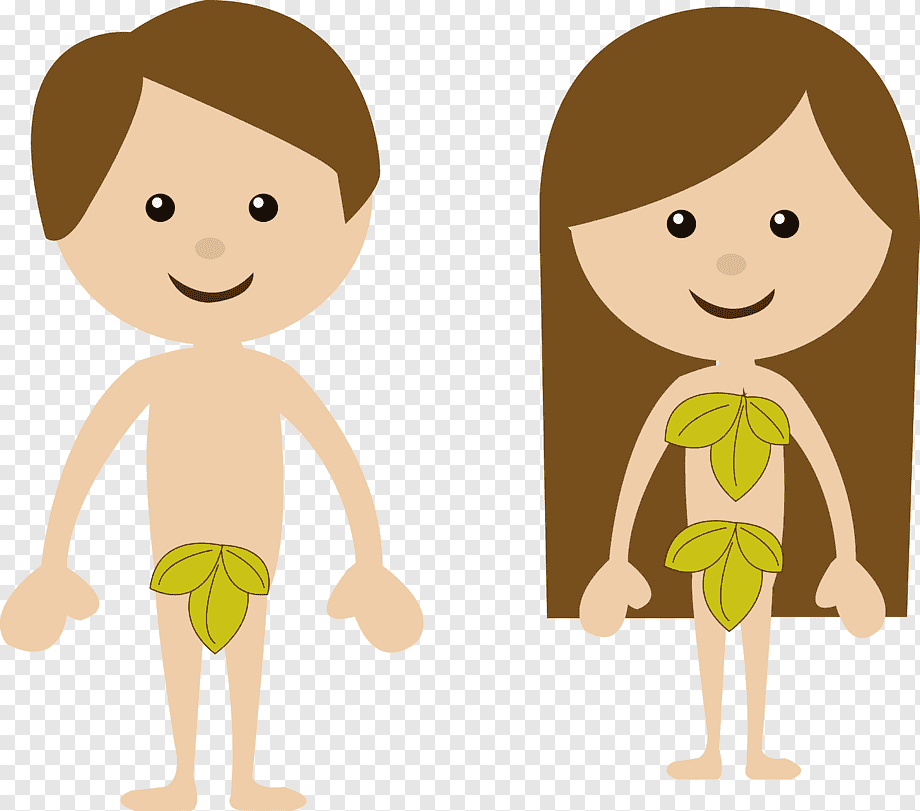 Motivación
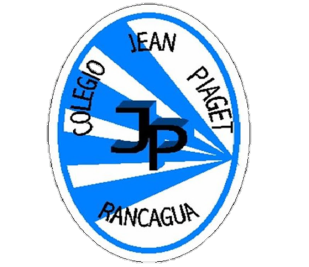 Ahora… Te invito a ver un video de 
Los Sistemas Reproductores
https://www.youtube.com/watch?v=9MziZ4ygOeo
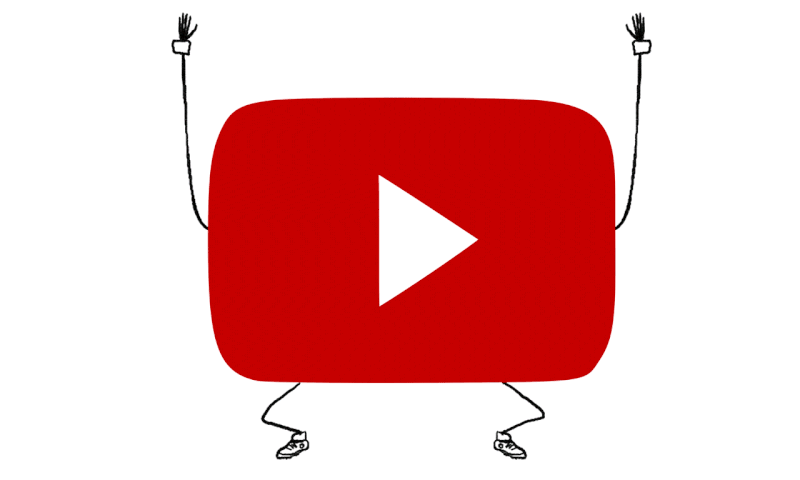 Desarrollo de la clase
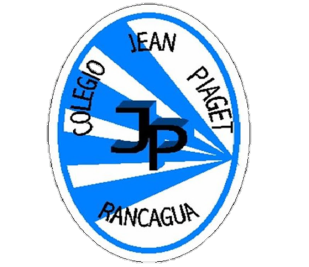 Sistemas Reproductores
Los sistemas reproductores masculino y femenino son muy distintos en cuanto a su estructura. En ambos se encuentran órganos reproductores, también llamados gónadas, que en la pubertad maduran y comienzan a producir gametos o células sexuales.
¿Cuál es el nombre de la gónada femenina y gónada masculina?
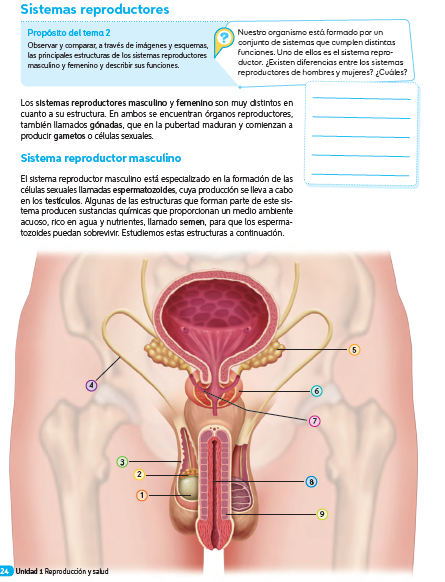 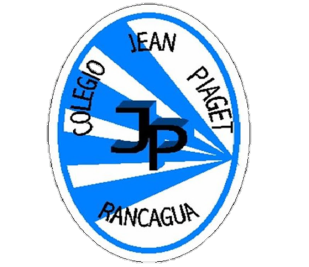 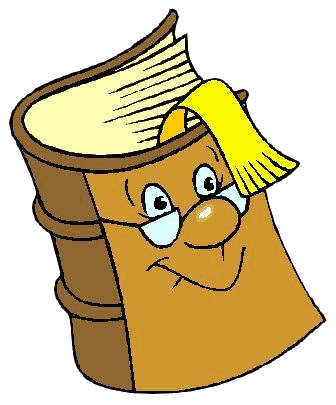 24
Lee en voz alta
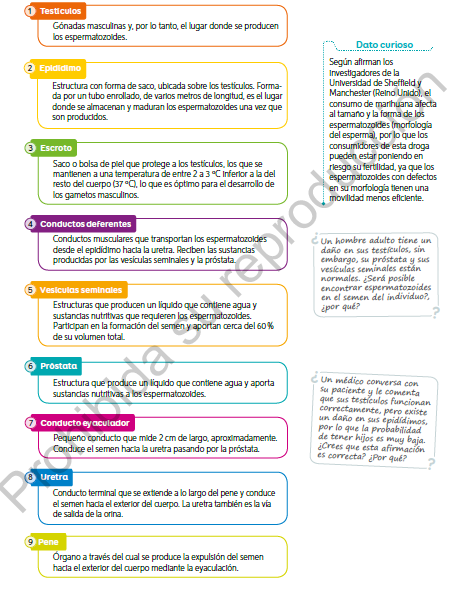 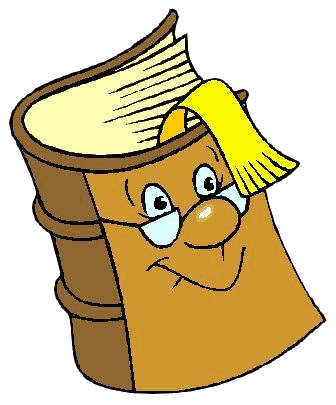 25
SISTEMA REPRODUCTOR MASCULINO
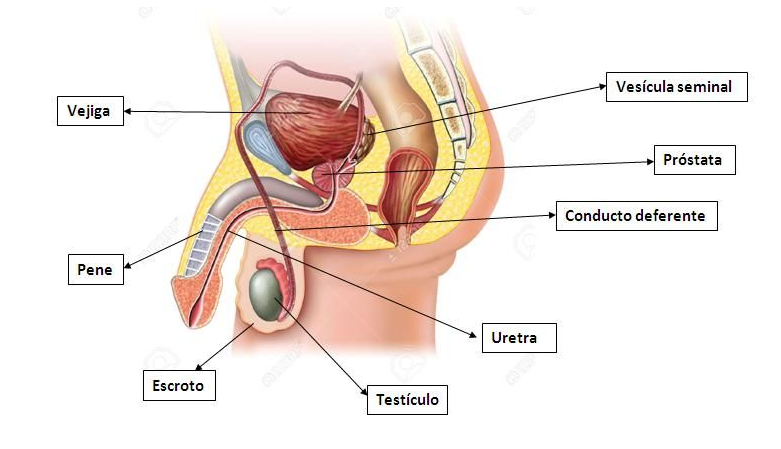 Completa con los órganos
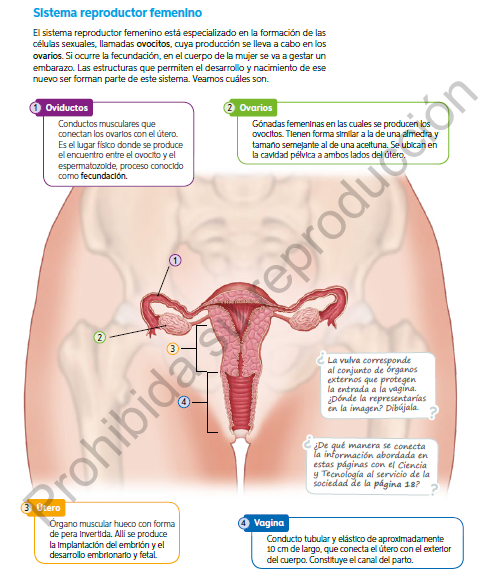 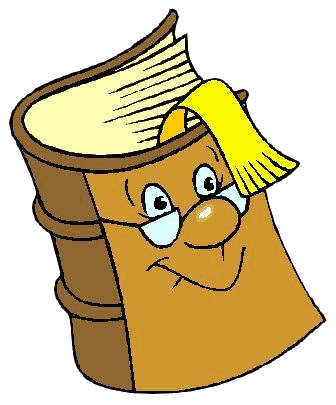 26
Lee en voz alta
SISTEMA REPRODUCTOR FEMENINO
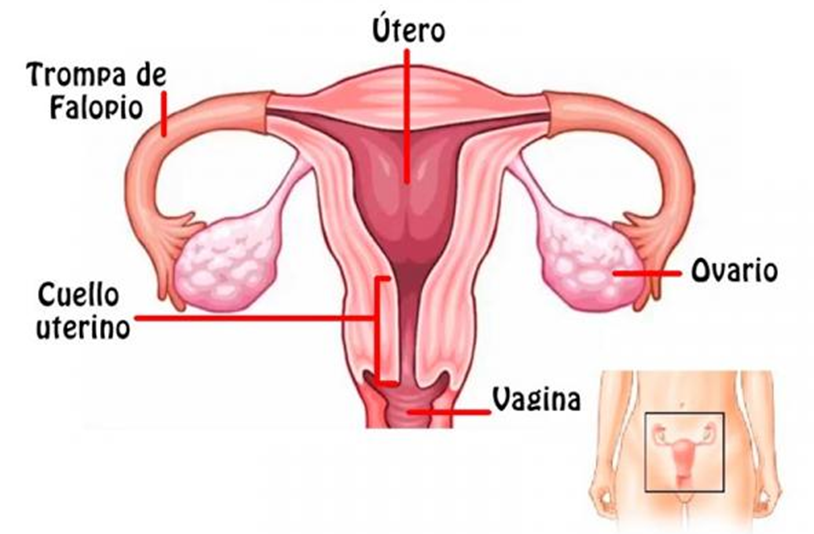 Completa con sus órganos
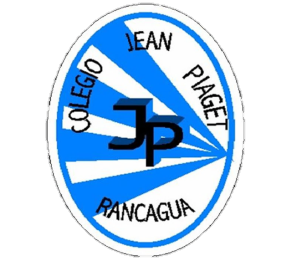 TICKET DE SALIDA
ASIGNATURA: CIENCIAS NATURALES 6°
IE1: Identificar las principales estructuras del sistema reproductor masculino y femenino
SEMANA 26
CIERRE
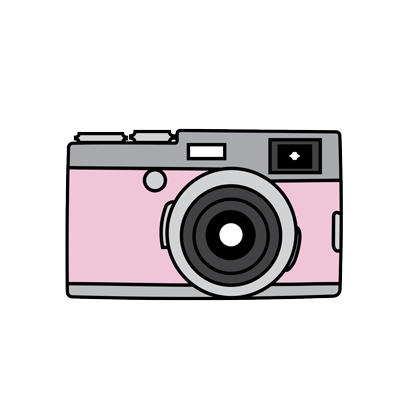 Nombre: _______________________________________
1. Completa los cuadros con el nombre de los órganos de los sistemas reproductores masculino y femenino. Luego, en la tabla, asocia la función de cada órgano con el número correspondiente.
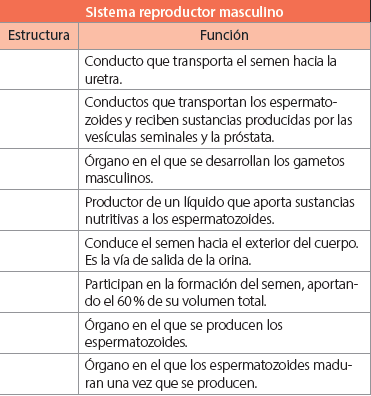 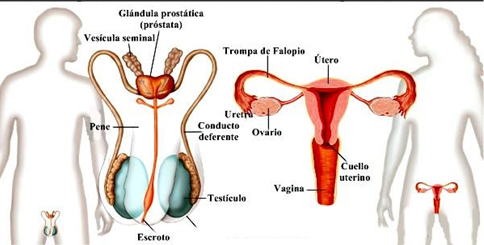 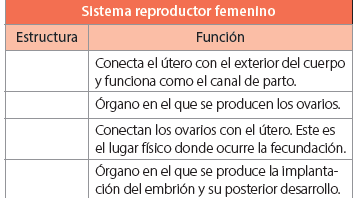 ovocitos
Enviar fotografía de las respuestas al: 
Correo: adelina.elgueta@colegio-jeanpiaget.cl
Celular:  +56933639868